Morellmysteriet
Hvem er den skyldige?
Utfylt tabell
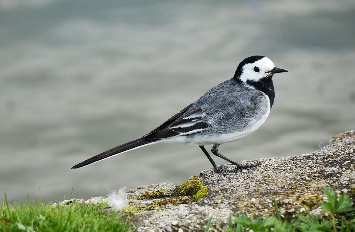 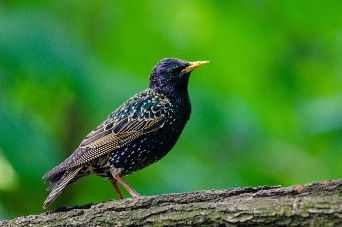 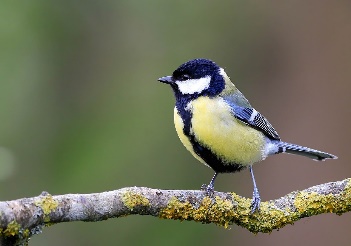 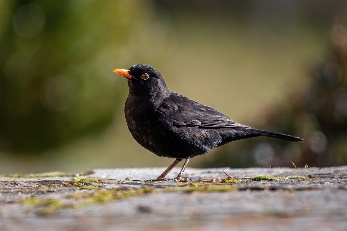 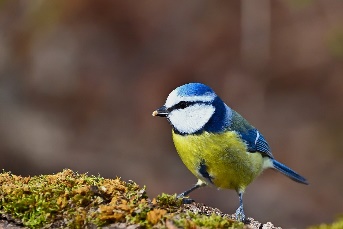 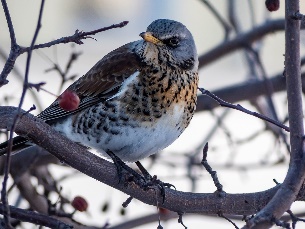 Gjennomgang av postene
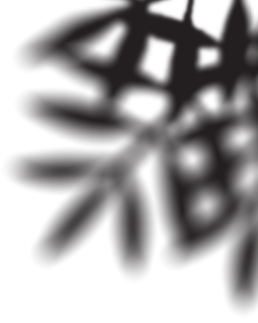 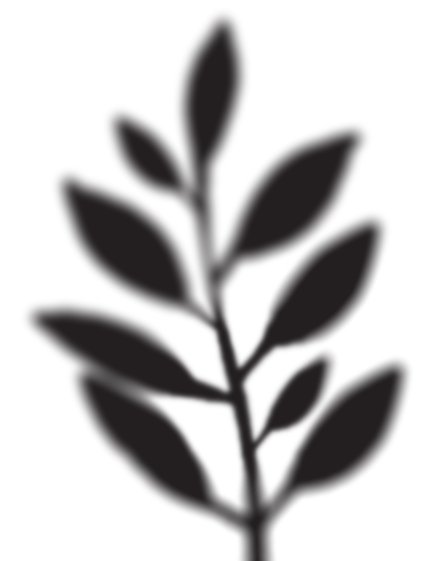 Post 4
Disse eggene er ikke 
lagt av den skyldige.


Stæren legger ca. fem blåhvite egg
Post 1
Den skyldige trives ikke så godt i tett skog eller i fjellområder.
Stæren hekker i hele landet og liker seg spesielt godt i kulturlandskapet. Stæren er ikke vanlig som hekkefugl i tett skog eller i fjellområder.
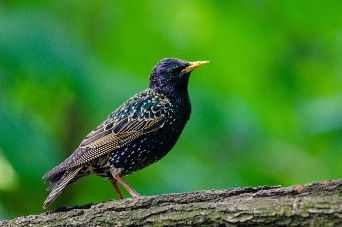 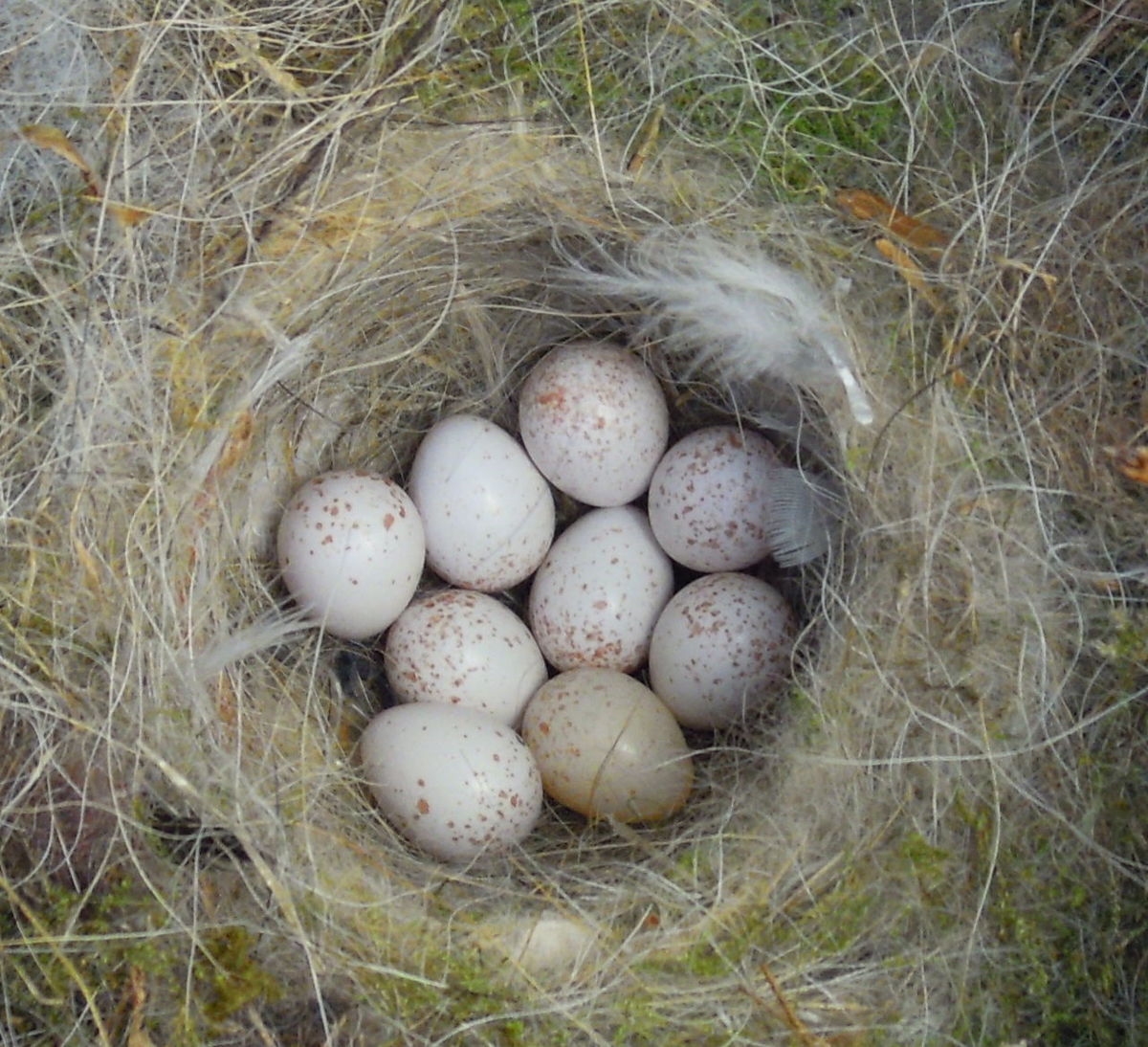 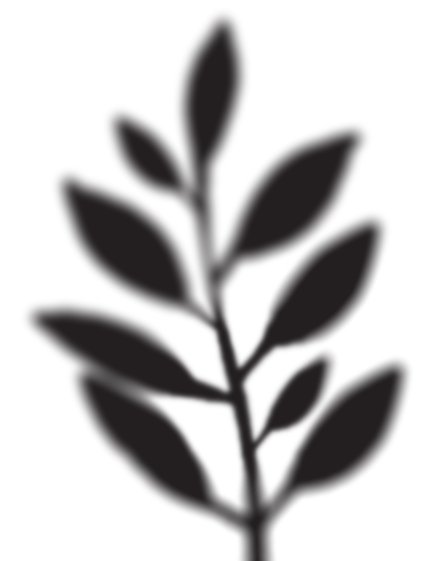 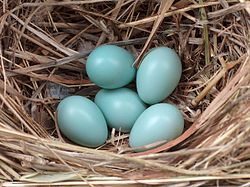 Post 2
Den som er skyldig, har  gult et sted på kroppen sin. 
Stæren har gult nebb.
Post 5
Den skyldige er over 19 cm lang. 
Stæren blir omkring 22 cm lang.
Post 3
Den skyldige har kort hale og spaserer på bakken.
Stæren har kort hale og spaserer på bakken, mens svarttrosten har lang hale og oftest hopper på bakken.
Post 6
Den skyldige er en god sanger og etterligner ofte lyder fra andre fugler og mennesker.
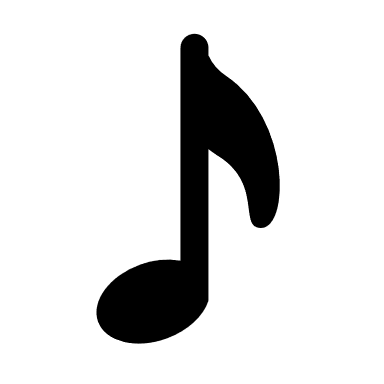 Hør stæren synge
www.fuglelyder.net/staer
Visste du!Stæren er ikke bare en god sanger – den kan også danse!
Dessverre sliter stæren
Det blir færre stær for hvert år, og arten har derfor havnet på det man kaller for «Norsk rødliste for arter 2021» eller rett og slett «Rødlista».
Rødlista er en oversikt over arter (planter, dyr og sopp) som kan ha en risiko for å dø ut i Norge. 

(SLU Artdatabanken 2020).
Rødlista 2021
4957 arter står på Norsk rødliste for arter 2021. 
Omtrent halvparten av disse (2752) er truet og i fare for å dø ut.
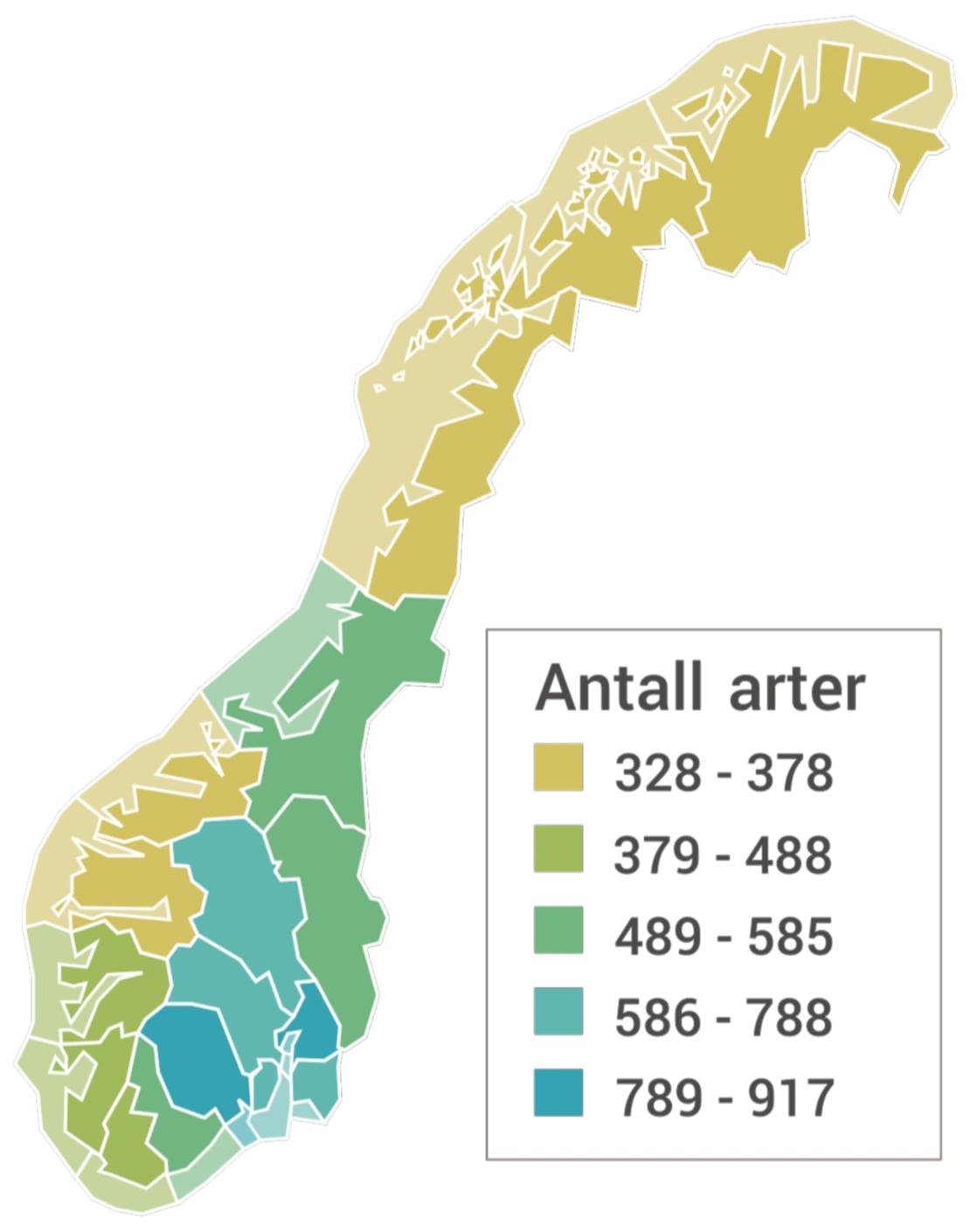 Hvor lever de fleste truede arter og hvor er få?
Hvor i landet er det flest truede arter og hvor er det færrest?
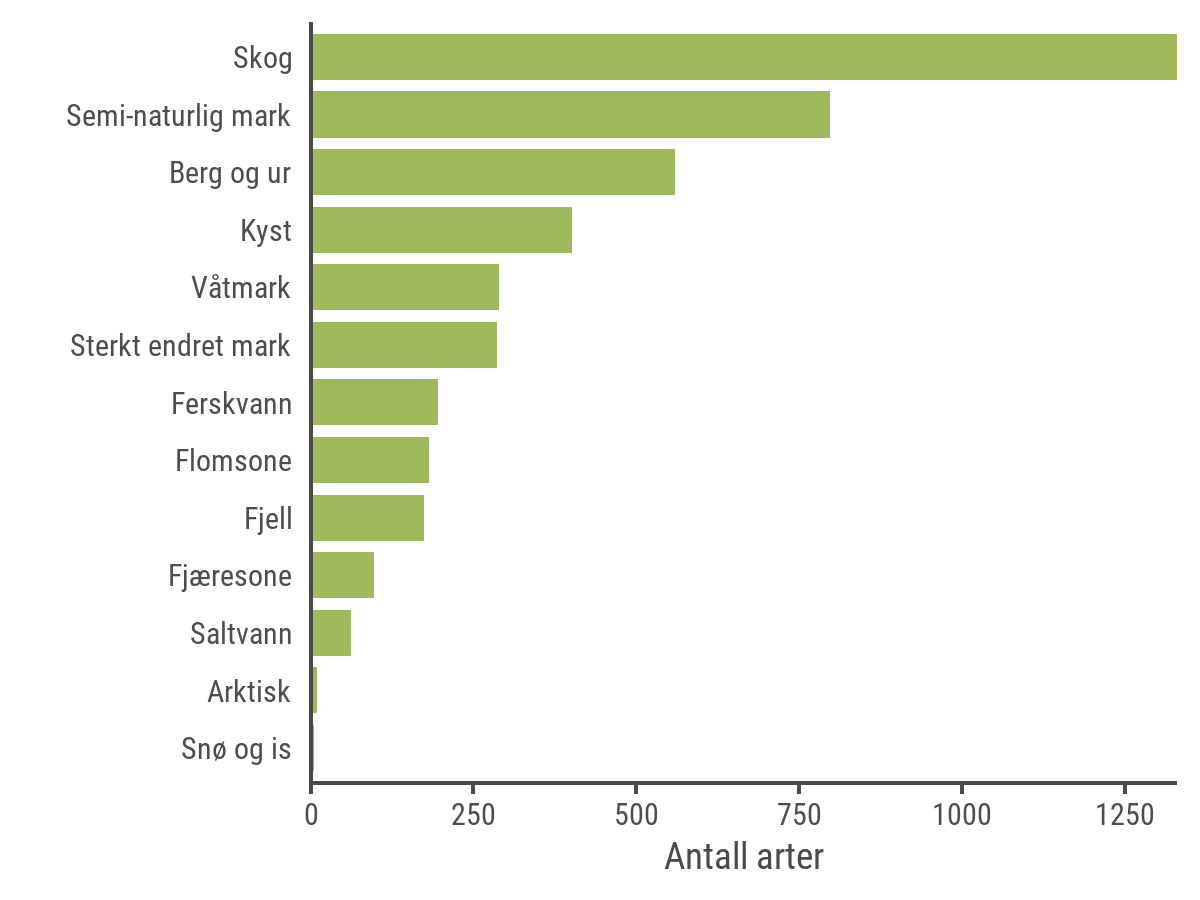 Artsdatabanken (2021) Rødlista - hvem, hva, hvorfor? Norsk rødliste for arter 2021. http://www.artsdatabanken.no/rodlisteforarter2021/Rodlistahvahvemhvorfor
[Speaker Notes: Det er i skogen vi finner flest arter, og det er derfor ikke overraskende at flest truede arter finnes her.
Flest finnes i Oslo og gamle Akershus, færrest finnes i Troms og Finnmark.]
Film om naturmangfold
Mens du ser filmen – tenk over: 
Hvorfor er noen arter truet?
Hvorfor er det et problem at noen arter dør ut?
Hvordan kan vi hjelpe stæren?
Stæren trives godt med å bo i kolonier i hagene våre. 
Vi kan hjelpe dem ved å sette opp fuglekasser de kan hekke i.
Stæren trenger næringsrik mat når den har unger på våren og forsommeren. 
Vi kan hjelpe de ved å legge ut mat (helst på fuglebrett) som solsikkefrø, korn, andre frø, brød, frukt og meiseboller. 
Og selvfølgelig kan vi la dem spise morellene til herr og fru Granlien.
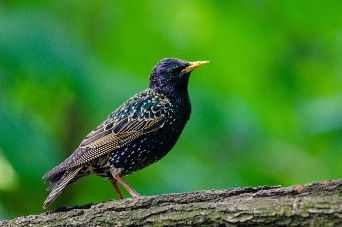